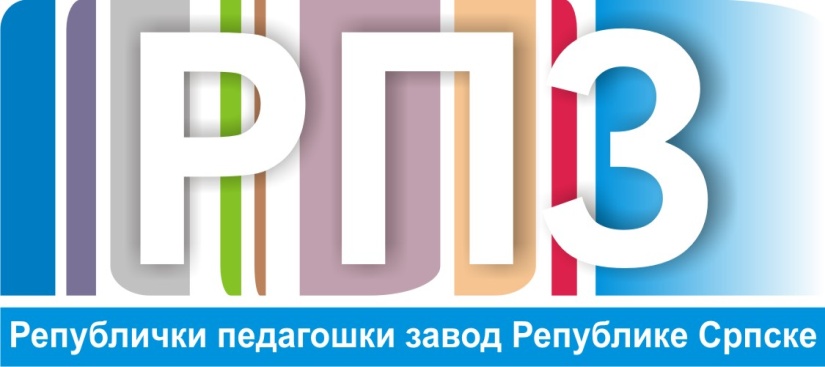 7. разред - Историја
Постанак и развој средњовјековне Босне до 12. вијека
уџбеник  стр. 137-139

БОСНА ДО 12. ВИЈЕКА 

Босна
Бан Кулин
Црква босанска
Постанак и развој средњовјековне Босне до 12. вијека
Задаци: 
1. Издвоји забиљешке у својој свесци уз помоћ уџбеника, за сваки поднаслов (стр. 137-139)
2. Одговори на питања и уради задатке у своју свеску на стр.139-140
3. Покажи и уочи на карти на стр.142 првобитни простор Босне
4. За оне који желе више: Пронађи и анализирај Повељу бана Кулина дату Дубровчанима